Выборочное наблюдение использования суточного фонда времени населением
Порядок кодирования информации
Управление статистики уровня жизни и обследований домашних хозяйств
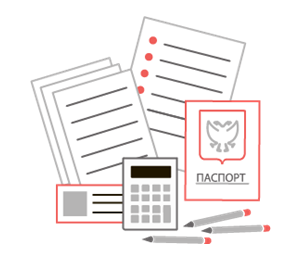 Правила кодирования
2
Правила кодирования
Правила кодирования представляют собой базовый набор инструкций в отношении того, каким образом следует применять Кодификатор видов деятельности для Выборочного наблюдения использования суточного фонда времени населением (далее – Кодификатор) и какие шаги необходимо предпринять, если, несмотря на контроль Дневников использования времени в домохозяйстве, при кодировании выявляются неточные и некорректные данные.
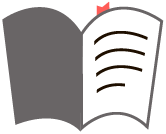 Основные правила кодирования
3
Основные правила кодирования
Основные и второстепенные (параллельные) виды деятельности кодируются с использованием одних и тех же кодификационных кодов.

 В каждом 10-минутном интервале Дневника (по основной и второстепенной деятельности) может быть закодирован только один вид основной деятельности.

 Кодирование видов деятельности респондентов, указанных в графе «Что Вы делали?» и «Что еще Вы делали?» производится только с применением 3-значного кода, указанного в графе «Код» Кодификатора.
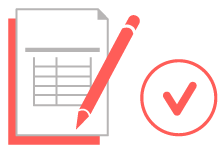 Основные правила кодирования
4
Присвоение кодификационного кода производится на основе тщательного изучения Пояснений к Кодификатору, отнесения вида деятельности к одному из разделов Классификатора и последующего выбора соответствующего кодификационного кода в рамках этого раздела.

 Определение раздела Кодификатора и соответствующего кодификационного кода по видам деятельности, связанным с производством товаров и оказанием услуг, производится с учетом дополнительных характеристик («работа», «за плату», «для себя», «бесплатно», кому оказана услуга), требования по введению которых в запись вида деятельности были описаны ранее.
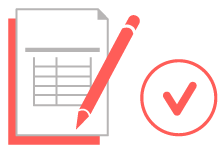 Основные правила кодирования
5
Если вид деятельности описан достаточно подробно, но в соответствующем подразделе Кодификатора отсутствует подходящее описание, следует использовать 3-значный код, который содержится в конце каждого тематического подраздела «Не отнесенные ни к одной другой категории». 

 Если в описании занятия недостаточно информации и выбрать 3-значный код невозможно, проставляется код 999.

 Если респондент указал, что делал записи в Дневнике использования времени в конце дня, назначенного для его заполнения, следует проверить, указан ли соответствующий вид деятельности и затраты времени на его выполнение в Дневнике (как правило, в вечерние часы). При кодировании проставить код вида деятельности 998.

 Графа Дневника использования времени «Где Вы были?» кодируется с использованием Перечня мест нахождения и способов передвижения (приведены в Приложении 12 Кодификатора).
Кодирование передвижений
6
Кодирование передвижений
Передвижение можно определить как «окружность» с общей точкой начала и конца и поворотной точкой. Кодирование передвижения начинается с определения этой «окружности». Количество окружностей в Дневнике зависит от того, как респондент перемещается в течение дня заполнения Дневника.
Далее даны шесть примеров, отражающих:
Простое передвижение на работу и домой.
Передвижение на работу и обратно домой, прерванное выполнением какого-либо дела.
Передвижение на работу и обратно, прерванное двумя видами дел.
Выполнение какой либо деятельности в обеденный перерыв вне рабочего места.
Выход (выезд) из дома с целью выполнения разных поручений в разных местах и возвращение домой.
Выезд из дома в другое место для выполнения нескольких видов деятельности и возвращение домой.
Выбор кодификационного кода для передвижения осуществляется в зависимости от передвижения респондента. При множественных передвижениях в течение дня определяется точка начала, поворотная точка и точка конца.
Кодирование передвижений
7
Простое передвижение, например на работу и домой. Место проживания является пунктом начала и конца передвижения, которое прерывается рабочим днем. Передвижение на работу при этом кодируется как «на работу» и «с работы» (код 182).
182
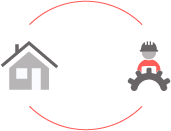 Дом
Работа
182
Рабочее место считается поворотной точкой всей «окружности» из дома и назад. Это означает, что первая часть передвижения определяется его целью, а вторая, после поворотной точки, тем, откуда респондент прибыл и почему там находился.
Кодирование передвижений
8
Передвижение на работу и домой, прерванное выполнением какого-либо дела (например, необходимо отвести ребенка в детский сад и забрать его домой вечером после работы), кодируется следующим образом:
441
182
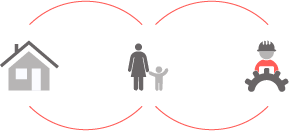 Дом
Работа
Детский
сад
182
441
из дома в детский сад – передвижения, связанные с уходом за ребенком, код 441;
 из детского сада на работу – передвижения, связанные с работой, код 182;
 с работы до детского сада – передвижение «с работы», код 182;
 из детского сада домой – передвижения, связанные с уходом за ребенком, код 441.
Кодирование передвижений
9
Передвижение на работу и домой, прерванное выполнением нескольких дел (например, необходимо отвести ребенка в детский сад и забрать его домой вечером после работы, но до этого нужно еще зайти в магазин за продуктами для себя), кодируется следующим образом:
182
441
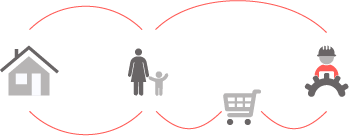 Дом
Работа
Детский
сад
Магазин
380
182
441
из дома в детский сад – передвижения, связанные с уходом за ребенком, код 441;
 из детского сада на работу – передвижения, связанные с работой, код 182;
 с работы до магазина – передвижение «с работы», код 182;
 из магазина в детский сад – передвижение в связи с оказанием неоплачиваемых бытовых услуг членам домохозяйства и семьи, код 380;
 из детского сада домой – передвижения, связанные с уходом за ребенком, код 441.
Кодирование передвижений
10
Передвижения, связанные с деятельностью во время обеденного перерыва на работе за пределами места работы, например посещение кафе во время обеденного перерыва. На передвижения на работу и домой это передвижение не оказывает никакого влияния. Поход в кафе является самостоятельным циклом, для которого начальной и конечной точкой является рабочее место, а поворотной – кафе:
182
950
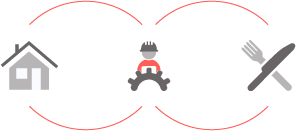 Дом
Обеденный перерыв: кафе
Рабочее место
182
950
из дома на работу – код 182;
 с работы в кафе (в обеденный перерыв) – код 950;
 из кафе на работу (в обеденный перерыв) – код 950;
 с работы домой – код 182.
Кодирование передвижений
11
При выходе (выезде) из дома с целью выполнения разных дел в разных местах и возвращении домой поворотной точкой считается выполнение того дела, которое заняло наибольшее время.
Схема кодирования передвижений будет следующей:
860
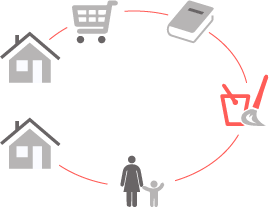 380
Магазин
 10 мин.
540
Библиотека
 10 мин.
Дом
Помощь свекрови, проживающей отдельно, в уборке квартиры.
 50 мин.
540
441
Детский сад
20 мин.
из дома в магазин (пребывание 10 минут) – код 380;
 из магазина в библиотеку (пребывание 10 минут) – код 860;
 из библиотеки к свекрови (пребывание 50 минут) – код 540;
 от свекрови в детский сад (пребывание 20 минут)– код 540;
 из детского сада домой – код 441.
Кодирование передвижений
12
Если нет четкой поворотной точки, код передвижения определяется исключительно его целью, кроме заключительного вида передвижения «домой». Например, если бы в предыдущем примере пребывание у свекрови и в яслях имело бы одинаковую продолжительность, то изменения в схеме кодирования были бы следующими:
860
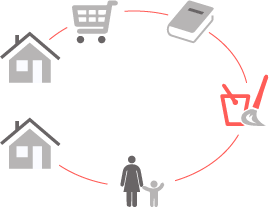 380
Магазин
 10 мин.
540
Библиотека
 10 мин.
Дом
Помощь свекрови, проживающей отдельно, в уборке квартиры.
30 мин.
441
441
Детский сад
30 мин.
из дома в магазин (пребывание 10 минут) – код 380;
 из магазина в библиотеку (пребывание 10 минут) – код 860;
 из библиотеки к свекрови (пребывание 30 минут) – код 540;
 от свекрови в детский сад (пребывание 30 минут)– код 441;
 из детского сада домой – код 441.
Кодирование передвижений
13
Респондент выехал из дома в другой населенный пункт (например, на дачу или к родственникам), где провел целый день или больше одного дня и занимался различными видами деятельности, которые не представляется возможным отнести к какому-либо одному разделу Кодификатора: работал в саду, красил лавочку, ходил к соседу на день рождения, ездил на велосипеде, собирал грибы и т.д. В этом случае передвижение, связанное с многоцелевой деятельностью и сменой местности, кодируется кодом 997:
997
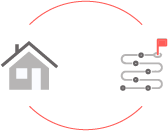 Смена местности и многоцелевая деятельность
Дом
997
Порядок корректировки записей в Дневниках
14
Несмотря на то, что Дневники использования времени должны были пройти полный контроль при сборе информации в домохозяйстве, при их кодировании могут быть выявлены различные случаи множественных записей, логических пропусков и другие неточности в описании видов деятельности.
Редактирование записей респондента в Дневнике использования времени производится, только если:
отсутствует возможность их уточнения в домохозяйстве;
 есть уверенность в достаточности оснований для внесения изменений.
Если вы не уверены в правильности корректировки, оставьте записи без изменений
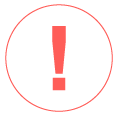 Отсутствие записи в 10-минутном интервале
15
Если отсутствует запись вида деятельности в каком-либо 10-минутном интервале, следует:

 либо заполнить отсутствующее значение для этого интервала (предпочтительно) на основе информации Дневников:
респондента (например, указывающей на то, что занятие, скорее всего, продолжится – довести стрелку, проставить знак –«-);
 других членов домохозяйства (ориентируясь на продолжительность и вид совместной деятельности в это время);
либо кодировать кодом 999 с записью «данные отсутствуют» в текстовой части графы «Что Вы делали?».
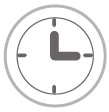 Отсутствие промежуточного этапа в последовательности занятий, записанных респондентом
16
Следует восстановить логический пробел и скорректировать запись в Дневнике, когда:
1. Отсутствует занятие, которое должно предшествовать другому или последовать за ним. Например, респондент может записать «читал книгу», а затем – «принимал лекарства» и оставить большой временной промежуток до следующей записи. В этом случае можно предположить, что респондент, приняв лекарства, продолжил чтение. Следует после 10-минутного интервала с принятием лекарства записать «чтение» и продлить это занятие до следующей записи.
Отсутствие промежуточного этапа в последовательности занятий, записанных респондентом
17
2. В Дневнике отмечается перемена места, но нет эпизода с перемещением (отсутствуют время, потраченное на перемещение, и контекстуальные переменные, связанные с этим перемещением). В этом случае:
 если представлены данные о поездке в какую-либо одну сторону, необходимо использовать ее продолжительность для отсутствующего эпизода с перемещением:
если точка назначения или отправления является занятием, имеющим конкретное время начала и конца, например «работа», то время на передвижение следует выделить из эпизода, предшествующего периоду работы или следующего за ним, т.к. люди обычно знают, когда у них начинается и заканчивается работа;
 если местом назначения являются магазины или другое место с неопределенным временем прибытия, то время на передвижение следует выделить из этого занятия;
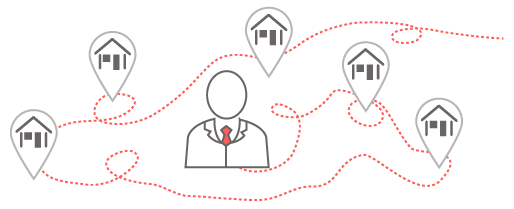 Отсутствие промежуточного этапа в последовательности занятий, записанных респондентом
18
если информация о передвижении полностью отсутствует:
нужно посмотреть, нет ли необходимой информации в Дневниках других членов данного домохозяйства (например, совместная поездка). Если информация отсутствует, подставить 10-минутное значение эпизода для поездки, если нет серьезных оснований считать, что следует выбрать другую продолжительность (например, информации о местах и расстояниях в данном районе);
если занятие, к которому относится пропущенный эпизод с перемещением, слишком непродолжительно и временем на перемещение можно пренебречь (в соседнюю квартиру, во двор и т.п.), необходимо просто кодировать записи так, как они есть.
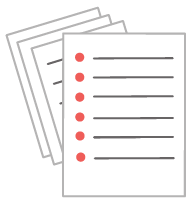 Множественные записи
19
Если в графе основной деятельности («Что Вы делали?») указаны два или несколько занятий, а именно:
 занятия, имеющие место в одно и то же время (т. е. одновременные виды основной деятельности), – необходимо отделить одно из занятий как главное, другое как параллельное, скорректировать запись соответствующим образом;
Пример 1. «Ужинал. Разговаривал с семьей». Разумнее допустить, что люди разговаривали, потому что ужинали, а не ужинали, потому что разговаривали. Здесь основная деятельность – «Ужинал».
Пример 2. «Ехал на работу и читал газету». Здесь основным видом деятельности является «Ехал на работу».
занятия, следующие одно за другим на протяжении ряда интервалов, причем одно из них является почти «мгновенным», а другое более продолжительно во времени (например, респондент почистил зубы и лег спать), – можно не кодировать моментальное занятие («лег спать») вообще;
Множественные записи
20
последовательные виды деятельности, записанные в один интервал, – каждое занятие можно рассматривать как основное, а время распределить между этими занятиями;
 два вида деятельности, которые были записаны как одновременные, но явно являются последовательными, – в случае, когда эти два занятия фактически могут рассматриваться как одно (например, кормила кур, собирала яйца), их можно закодировать одним кодом, основное занятие – первое из указанных.
При множественных записях в графе параллельной деятельности («Что еще Вы делали?») действия интервьюера должны быть аналогичны изложенным в случае множественных записей по основной деятельности
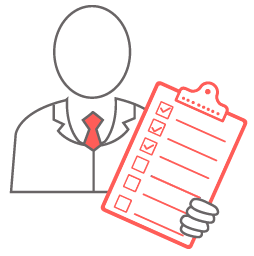 Полнота записей параллельной деятельности
21
Необходимо обратить внимание на полноту записей параллельной деятельности. Особенно часто пропускаются записи по таким видам параллельной деятельности, как неоплачиваемый труд на дому, уход за детьми и другими членами домохозяйства, общение с членами домохозяйства, общение в Интернете. 
 Если имеется возможность дополнить перечень видов параллельной деятельности путем проверки соответствующей контекстной и справочной информации (например, «Вы были один (одна)…»; состав домохозяйства или записи в Дневниках других членов домохозяйства), то можно внести соответствующую запись продолжительностью хотя бы 10 минут и присвоить ей соответствующий код.
 В этом случае для кодирования можно подобрать соответствующий код на основе описания занятия или другой информации из Дневника, Вопросников или Дневников других членов домохозяйства.
 При отсутствии такой возможности, следует применить коды «19. Местоположение не указано» или «99. Вид транспорта не указан».
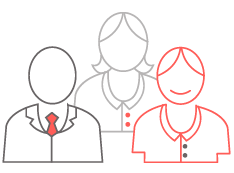